Intern revisjon
Intern revisjon i…..
HELSE NORD-TRØNDELAG
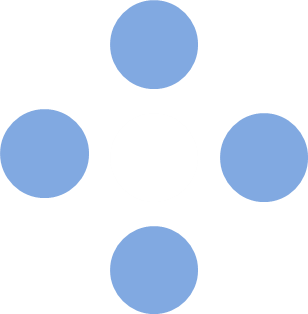 [Speaker Notes: Metodikk
arbeidsprosess]
Revisjonsgruppe
Revisjonen avholdes av …… f.eks. Kvalitet og virksomhetsstyring

Revisjonsleder 

Medrevisor

Teknisk ekspert/fagrevisor

Observatør
Roller
Oppdragsgiver:
Organisasjonen eller person som ber om revisjon NS-ISO 19011:2011

…………

Revidert part:
Organisasjonen som blir revidert NS-ISO 19011:2011

…………..
Formål
Formålet med interne revisjoner er å bidra til kvalitetsforbedring, og sjekke i hvilken grad de reviderte delene av revisjonsgrunnlaget etterleves. 

Det vil bli fokusert på i hvilken grad ledelsen kan dokumentere at de systematisk planlegger, styrer, motiverer og evaluerer aktiviteten.
Omfang
Etterlevelse av system for lederopplæring


Revisjonskriterier 

Revisjonskriterier av gjeldende lover og forskrifter, omforente faglige krav (for eksempel i form av veiledere), krav fra HMN RHF (bl.a. regional opplæringsplan) og HNT i nivå 1 prosedyrer i EQS.
Metode
Revisjonen blir gjennomført etter beskrivelsene i kvalitetssystemet (EQS).
Revisjonen består av fem deler: 
Dokumentgjennomgang
Intervjuer
Verifisering
Rapportskriving
Oppfølging av eventuelle funn
 
Det presiseres at det er en systemrevisjon, ikke en revisjon som retter seg mot personer.
Revisjonsfunn
Resultatet fra bedømmelsen av innsamlede revisjonsbevis mot revisjonskriterier
	NS-ISO 19011:2018

                                                                                                   				
Revisjonsfunn kan indikere enten overensstemmelse med, eller avvik i forhold til revisjonskriterier, eller muligheter for forbedringer
	NS-ISO 19011:2018
Avvik - Merknad
Avvik:
Manglende oppfyllelse av et krav
	NS-ISO 9011:2018

					
Merknad:
Er forhold som ikke er i strid med fastsatte krav, men der revisjonslaget finner grunn til å påpeke mulighet for forbedring.
Møteplan dag…. dato
09.00 – 09.20  	Åpningsmøte
09.30 – 09.55 	Int. 1:
10.00 – 10.25	Int. 2:
10.30 – 10.55	Int. 3: 
11.00 – 11.55	Pause
12.00 – 12.25	Int. 4:
12.30 – 12.55	Int. 5: